Périnatalité Et Pathogènes (PEPs)
Groupe de Travail de la Société Française de Microbiologie
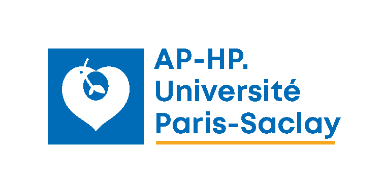 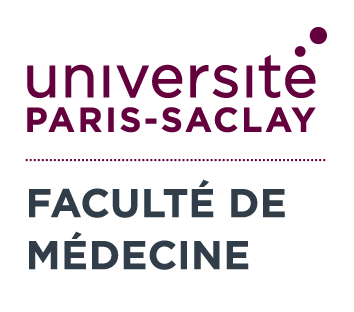 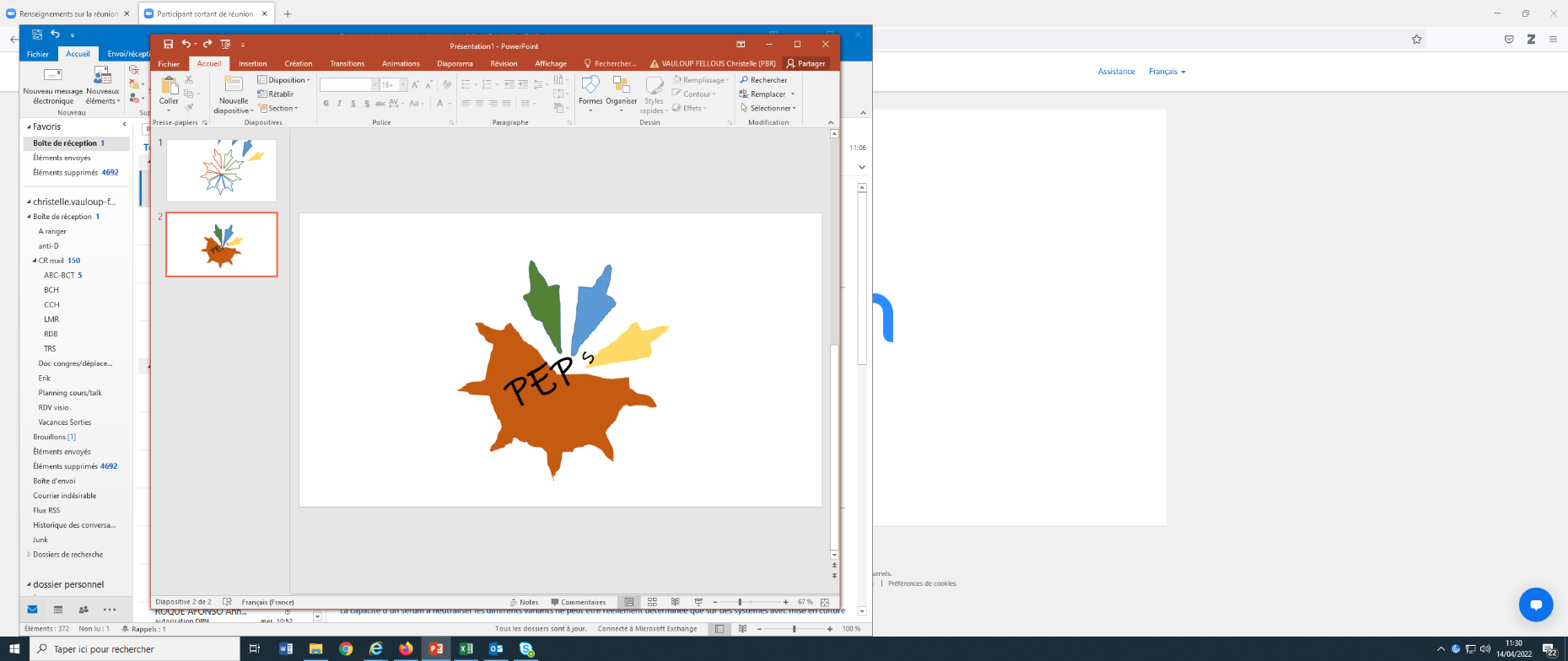 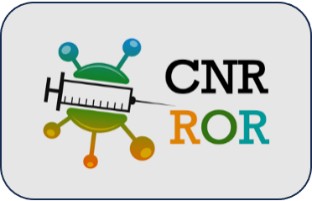 Cas clinique n°1 : Interprétation d’une sérologie Rubéole
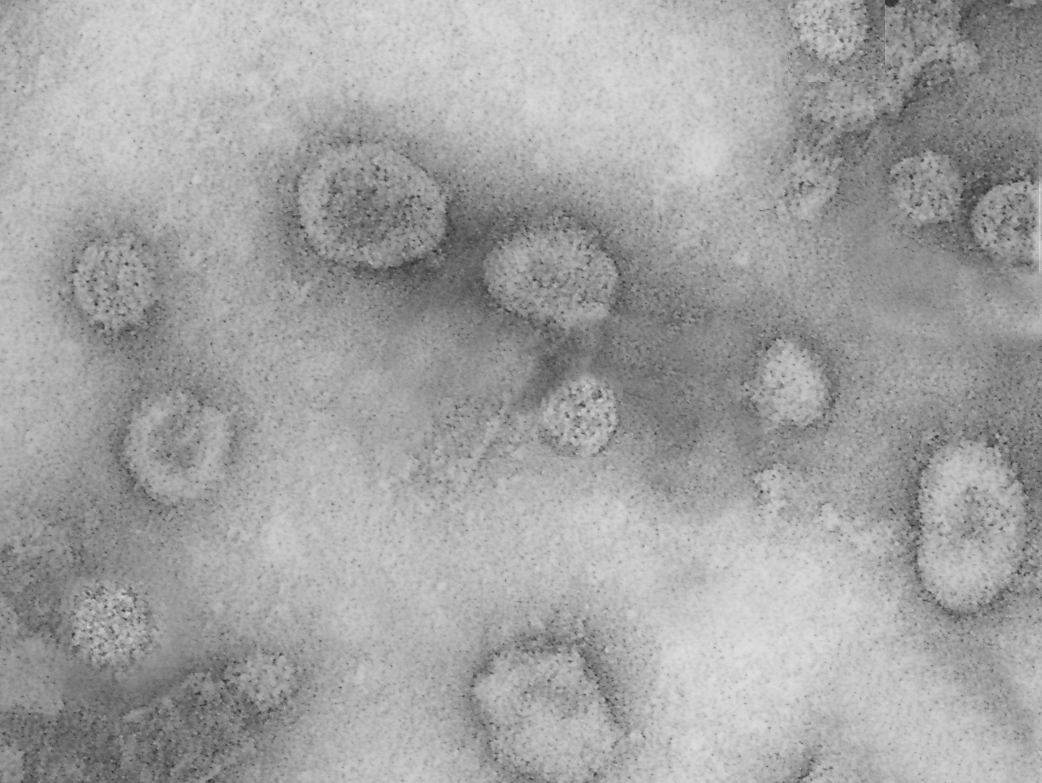 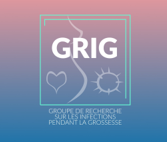 Pr Christelle VAULOUP-FELLOUS
Faculté de Médecine Paris Sud
Service de Virologie du GH Paris-Saclay
CNR Rubéole
christelle.vauloup-fellous@aphp.fr
Madame V., sur un bilan sérologique effectué à 8 semaines d’aménorrhée (SA), présente un titre d’IgG anti-rubéoleux inférieur au seuil de détection de la technique du laboratoire (IgG à 6 UI/ml pour un seuil à 10 UI/ml). Au contrôle sérologique effectué à 20SA, cette sérologie revient positive (IgG à 14 UI/ml pour un seuil à 10 UI/ml). Votre technique au laboratoire n’a pas changé. Vous refaites les 2 sérologies en parallèle et trouvez les mêmes résultats. Vous n'avez aucune information sur les antécédents vaccinaux/sérologiques de la patiente.
Comment interprétez-vous ces résultats ?
Réponses
48/281
1. Il s’agit d’une séroconversion
49/281
2. Il est très probable qu’il s’agisse d’une primo-infection
60/281
3. Il est peu probable qu’il s’agisse d’une primo-infection
4. Cette patiente était très probablement immunisée avant cette grossesse
51/281
218/281
5. Vous préférez attendre les résultats des examens complémentaires pour conclure
1. Il s’agit d’une séroconversion
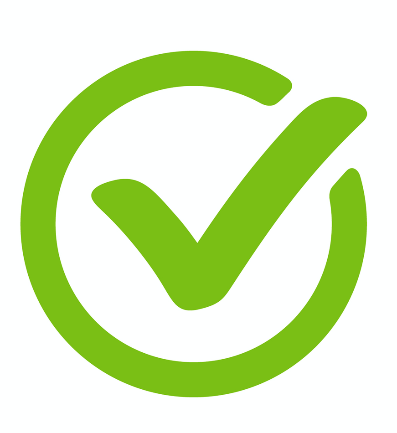 Définition
		1er plvt: IgG –
		2ème plvt: IgG +



Circonstances
		- Primo-infection
		- Vaccination (rubéole, varicelle)
		- Discordance en techniques
		- Variation  du titre d’IgG autour du seuil 
		- Stimulation polyclonale spécifique ou non du système immunitaire
		- Ac transmis de façon passive
3. Il est peu probable qu’il s’agisse d’une primo-infection
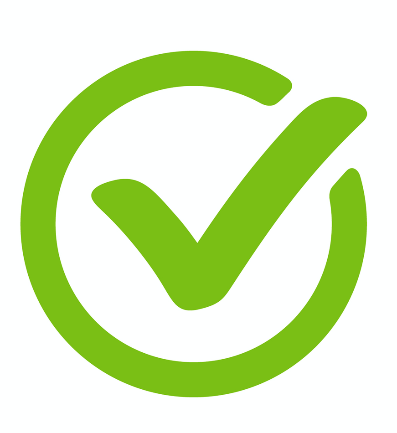 Bilan de 7 années d’activité du CNR Rubéole(2013-2019)
899 séroconversion (= apparition de RV-IgG)
Soit > 100 suspicions de rubéole gravidique/an !?!
RV-IgG-
Immunoblot
Patiente non immunisée
2ème prélèvement 20 SA
RV-IgM
avidité des RV-IgG
RV-IgG+
[Speaker Notes: 3702 sérums provenant de 2829 patientes enceintes ont été adressés au CNR pour expertise en raison de l’observation d’une séroconversion (= apparition de RV-IgG) (N=517) ou de la présence de RV-IgM (N=2312).
Tous les sérums ont fait l’objet d’examens sérologiques complémentaires dont le dosage des d’IgG anti-rubéoleuses (RV-IgG), la recherche d’IgM anti-rubéoleuses (RV-IgM), la mesure de l’indice d’avidité des RV-IgG et/ou la recherche d’anticorps protecteurs anti-E1 par immunoblot.]
Bilan de 7 années d’activité du CNR(2013-2019)
899 séroconversions (2013-2019)
	* 892 (99,2 %) N’étaient PAS des primo-infections rubéoleuses
	* 5 (0.6 %) étaient des primo-infections post-vaccinales
	* 2 (0.2 %)  étaient des primo-infections gravidiques
Bouthry et al J Clin Virol 2020
[Speaker Notes: Parmi les 517 séroconversions, 512 (99%) n’était pas des primo-infections rubéoleuses]
2. Il est très probable qu’il s’agisse d’une primo-infection
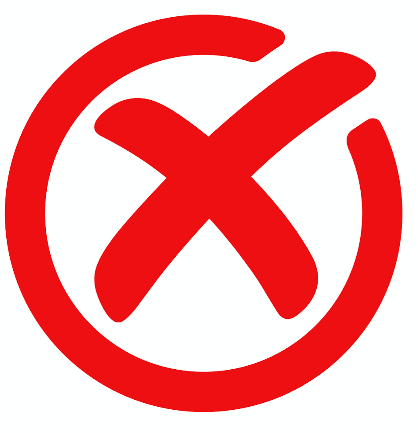 Vaccination dans le monde
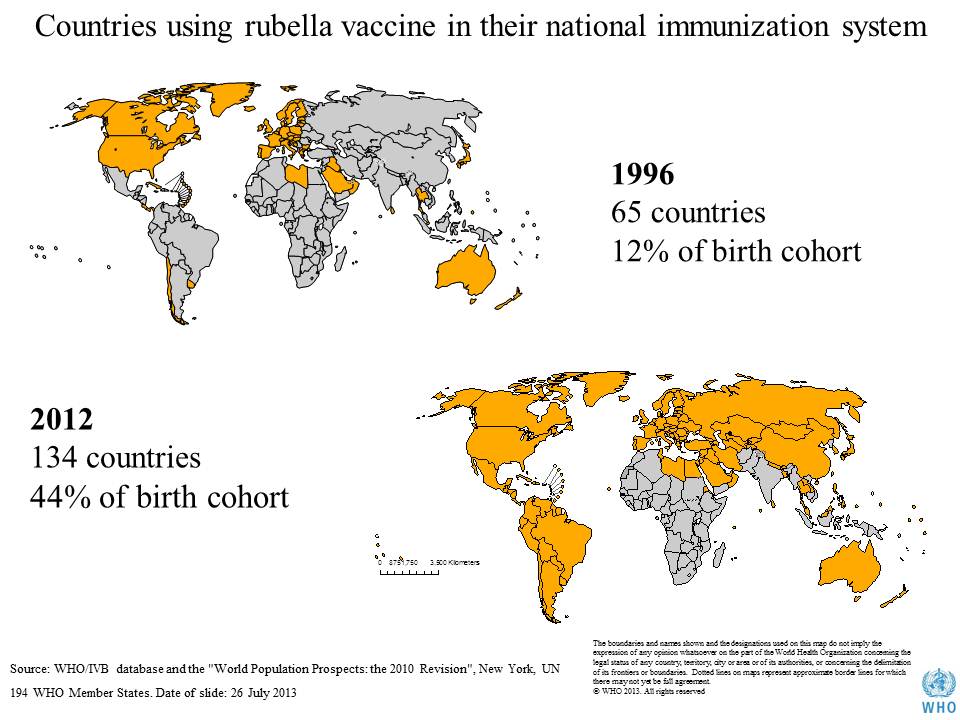 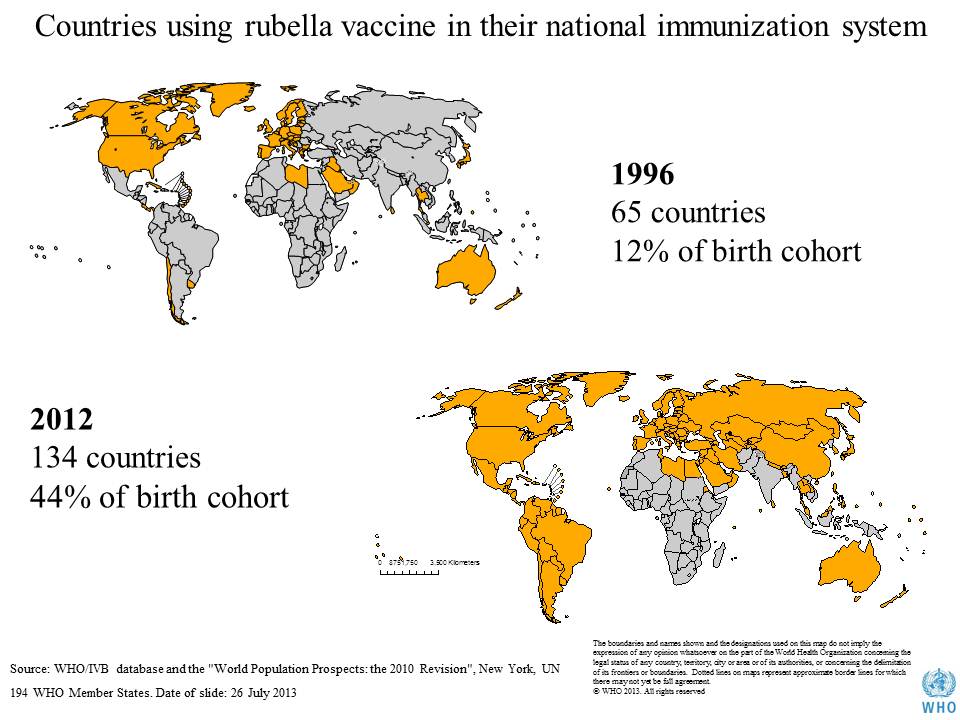 2018
168/194 pays soit 87 % 
soit 69 % naissances
Amériques (2015)
Europe (2020)

26/51 pays ont éliminé la Rubéole
Tous les pays ont le vaccin à valence Rubéole dans leur programme national de vaccination (> 70% dans le monde)
Seroprevalence très élevée …. MAIS couverture vaccinale incomplète
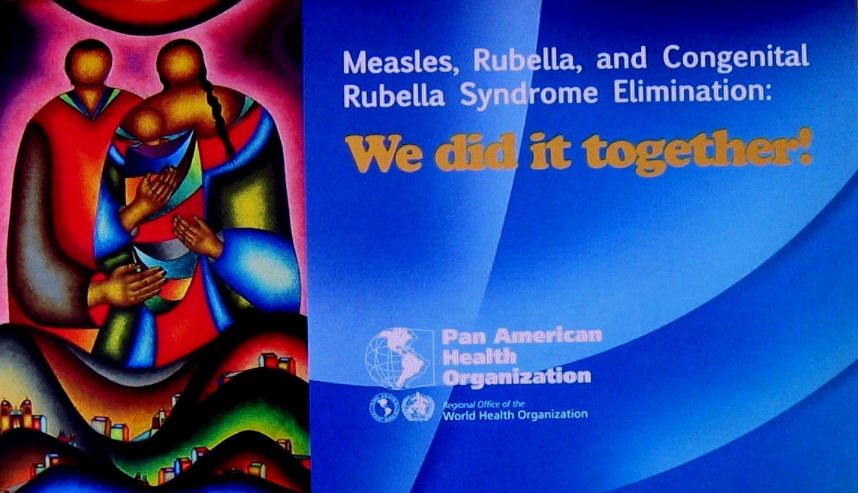 4. Cette patiente était très probablement immunisée avant cette grossesse
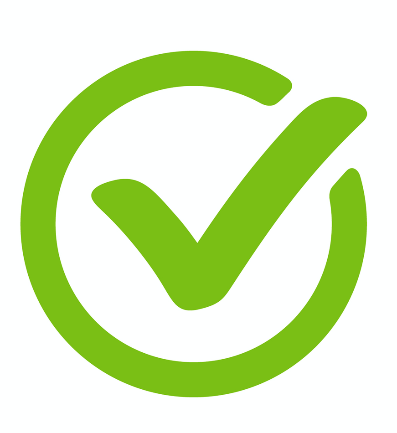 2: -Réinfection
    -Stimulation polyclonale
1: Primo infection
3:Vaccination
Séroconversion ≠ Primo-infection
1
IgG
3
2
Seuil détection
Années
>10 ans
Impact de la vaccination sur le titre d’IgG
Immunité ≠ Protection
Protection = phénomène complexe

Titre Ac
Avidité IgG
Pouvoir neutralisant sérum
Réponse cellulaire
Titre RV-IgG en fonction de l’année de naissance (2009-2010)
France
InVS 2013
Titre faibles/discordances et protection
GROSSESSE
1er  trimestre
2ème  trimestre
3ème  trimestre
5-8 sem après vaccination
Vaccination
post-partum
RV-IgG
RV-IgM
RV-IgG avidité
RV-IgG
neg
RV-IgG
RV-IgG à 20 SA
Ib

IGRA
Rubiféron
RV-IgG
neg
Réponse primaire ou secondaire à la vaccination?
Inclusion
O. Picone, et al. J Clin Virol, 2019
Titre faibles/discordances et protection
Indice
Avidité
Index IgM
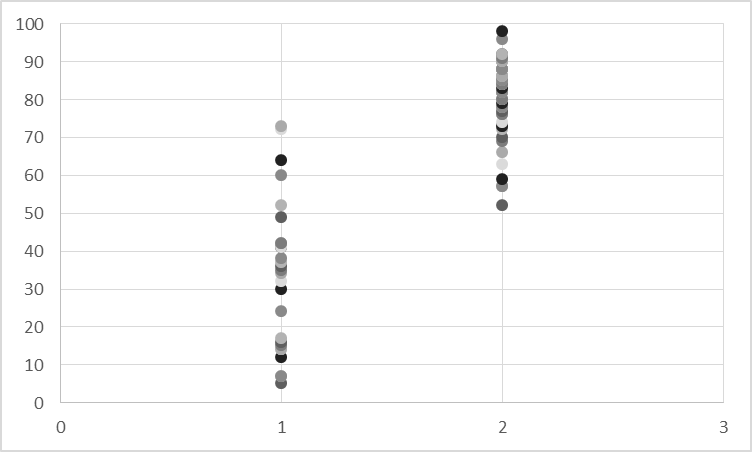 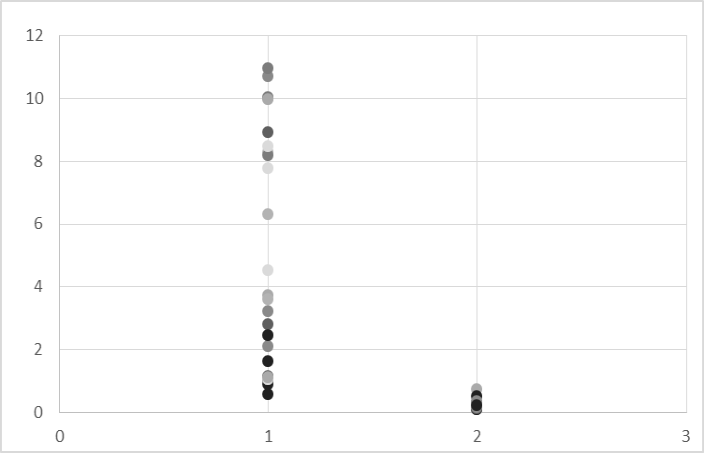 APRES VACCINATION
APRES VACCINATION
Ib Pos
IGRA Pos
Ib Neg
IGRA Neg
Ib Pos
IGRA Pos
Ib Neg
IGRA Neg
AVANT VACCINATION
AVANT VACCINATION
> 99% correlation Ib/IGRA avant vaccination	   vs    réponse immunitaire post vaccination
5. Vous préférez attendre les résultats des examens complémentaires pour conclure
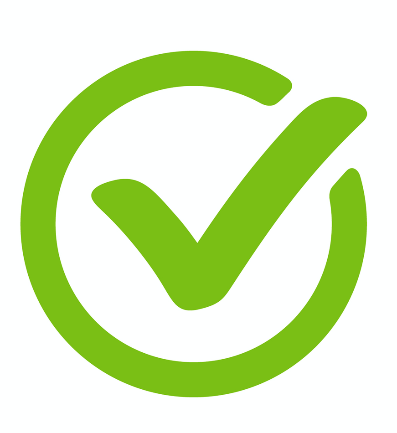 IgG-
2ème prélèvement
vers 20 SA
IgG-
IgG+
IgM+
IgM-
Vaccination
après l’accouchement
Primo-infection très peu probable
à confirmer par la mesure de l’avidité
des IgG et la recherche des Ac protecteurs
sur le 1er plvt
Commentaires
Incertitude de mesure => ne change pas la conduite à tenir

Administration de produits dérivés du sang

Contexte clinique

Contrôle sérologique => inutile


Recherche de sérums/résultats antérieurs antérieurs => OUI

Le dépistage systématique en début de grossesse par la recherche des IgG ne doit être effectué qu’en l’absence de preuve écrite d’une immunité antérieure ou de preuve écrite de 2 doses de vaccin
Madame V., sur un bilan sérologique effectué à 8 semaines d’aménorrhée (SA), présente un titre d’IgG anti-rubéoleux inférieur au seuil de détection de la technique du laboratoire (IgG à 6 UI/ml pour un seuil à 10 UI/ml). Au contrôle sérologique effectué à 20SA, cette sérologie revient positive (IgG à 14 UI/ml pour un seuil à 10 UI/ml). Votre technique au laboratoire n’a pas changé. Vous refaites les 2 sérologies en parallèle et trouvez les mêmes résultats. Vous n'avez aucune information sur les antécédents vaccinaux/sérologiques de la patiente.
Quels examens complémentaires envisagez-vous ?
Réponses
3/281
1. Aucun : la séroconversion suffit à faire le diagnostic de la primo-infection
41/281
2. Vous envoyez les 2 sérums à un autre laboratoire qui a une technique différente de la vôtre
209/281
3. La recherche des IgM
4. L’avidité des IgG sur le second sérum
165/281
130/281
5. Vous envoyez les 2 sérums au CNR pour explorations complémentaires et avis
1. Aucun : la séroconversion suffit à faire le diagnostic de la primo-infection
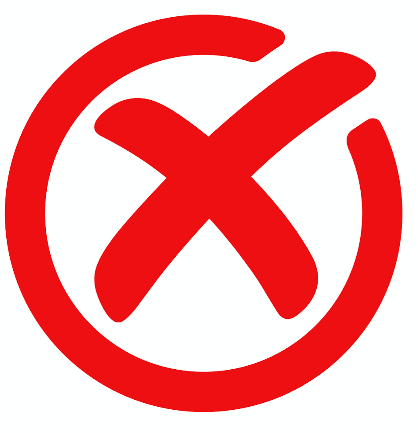 2. Vous envoyez les 2 sérums à un autre laboratoire qui a une technique différente de la vôtre
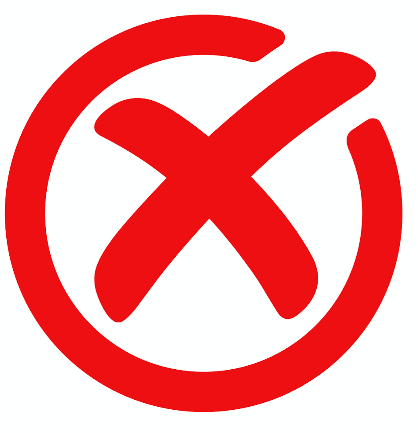 Corrélation des tests IgG rubéole
> 300 sérum de femmes enceintes « séronégatives »

58.2% sérums étaient être soit négatifs, soit positifs selon la technique
55.5% sérums étaient être soit négatifs, soit équivoques, soit positifs selon la technique

Résultats toujours exprimés en UI/ml!!!

100% sérums Ib/Nt négatifs étaient négatifs dans toutes les techniques
Résultats identiques quelle que soit la technique?
Réponse immunitaire inter-individuelle variable vis-à-vis d’un même virus

Nombreuses souches virales

Différents réactifs avec des formats très différents
Le titre d’IgG n’est pas corrélé avec la protection
3. La recherche des IgM
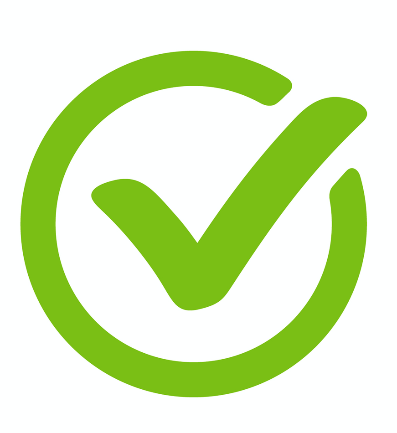 4. L’avidité des IgG sur le second sérum
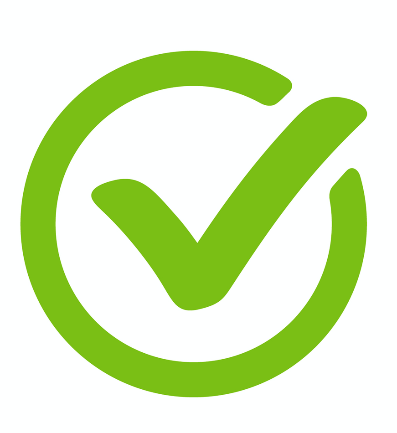 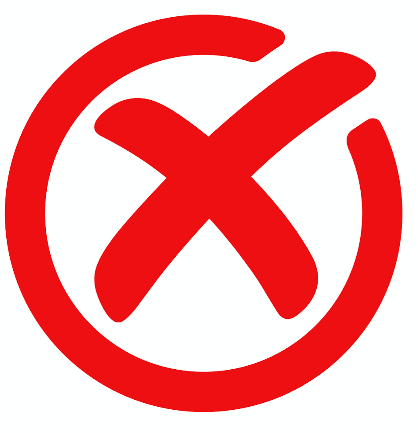 5. Vous envoyez les 2 sérums au CNR pour explorations complémentaires et avis
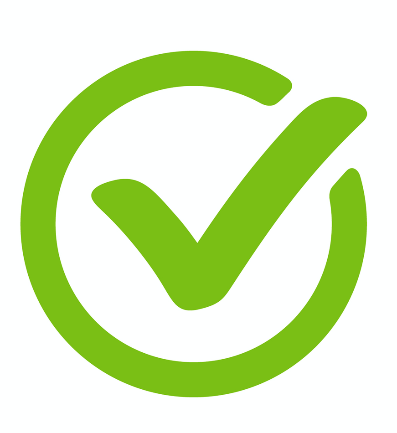 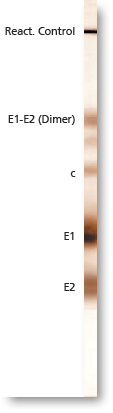 IgG-
2ème prélèvement
vers 20 SA
IgG-
IgG+
IgM+
IgM-
Vaccination
après l’accouchement
Primo-infection très peu probable
à confirmer par la mesure de l’avidité
des IgG et la recherche des Ac protecteurs
sur le 1er plvt
Commentaires
Possible rubéole tardive
Transmission materno-fœtale
100%
Infections
fœtales
Anomalies congénitales
50%
Cardiopathie
Cataracte
Déficit neurologique
Surdité
25%
Surdité
18 SA
12 SA
Interpretation du dépistage Rubéole
RV-IgG > seuil : patiente immunisée et très certainement protégée (quel que soit le titre d’IgG) : Preuves expérimentales et observations épidémiologiques 
RV-IgG < seuil : patiente non immunisée (vaccination)
RV-IgG équivoque : patiente à considerer comme non immunisée 

Signification du seuil: spécificité excellente mais sensibilité hétérogène et plutôt mauvaise (si vaccination universelle)

Cela a-t-il un sens de rapporter ces résultats en IU? => probablement pas
Ne jamais interpréter des sérologies qui n’auraient pas été faites avec la même technique - En cas de discordance: vérifier la spécificité des IgG (Immunoblot = test de référence)

Les résultats et interprétations peuvent être différents entre techniques
=> impact sur le diagnostic, le suivi et les études de prévalences
WHO international standard for anti-rubella: learning from its application, Lancet Inf Dis 2020
[Speaker Notes: When I started getting interested in Rubella 10 years ago, my colleagues were quite surprised: Rubella? It’s over! Soon it will no exist anymore!
And indeed and fortunately rubella has become very rare…; but has not completely disappeared yet in France.
In this context of a rare infection, the clinical diagnosis which was inreliable became even more hazardous and even true rubella rashes are badly recognized today
Therefor, additional molecular and serologic makers were developed.
However, surprisingly, the difficulty we had to face these last years didn’t come from the infection itself but from assessing immunity against rubella]
Titre faibles/discordances/seroconversion
Rubéole
En cas de vaccination antérieure (2 doses) => pas de sérologie

En cas de discordance: vérifier la spécificité des IgG (Iblot)


Si Iblot positif et/ou titre faible d’IgG => patiente protégée A VIE!


En cas de seroconversion
	- Vérifier l’absence d’ IgG sur le serum négatif (Iblot)
	- Demander une avidité/des IgM sur le serum positif
HAS 2009
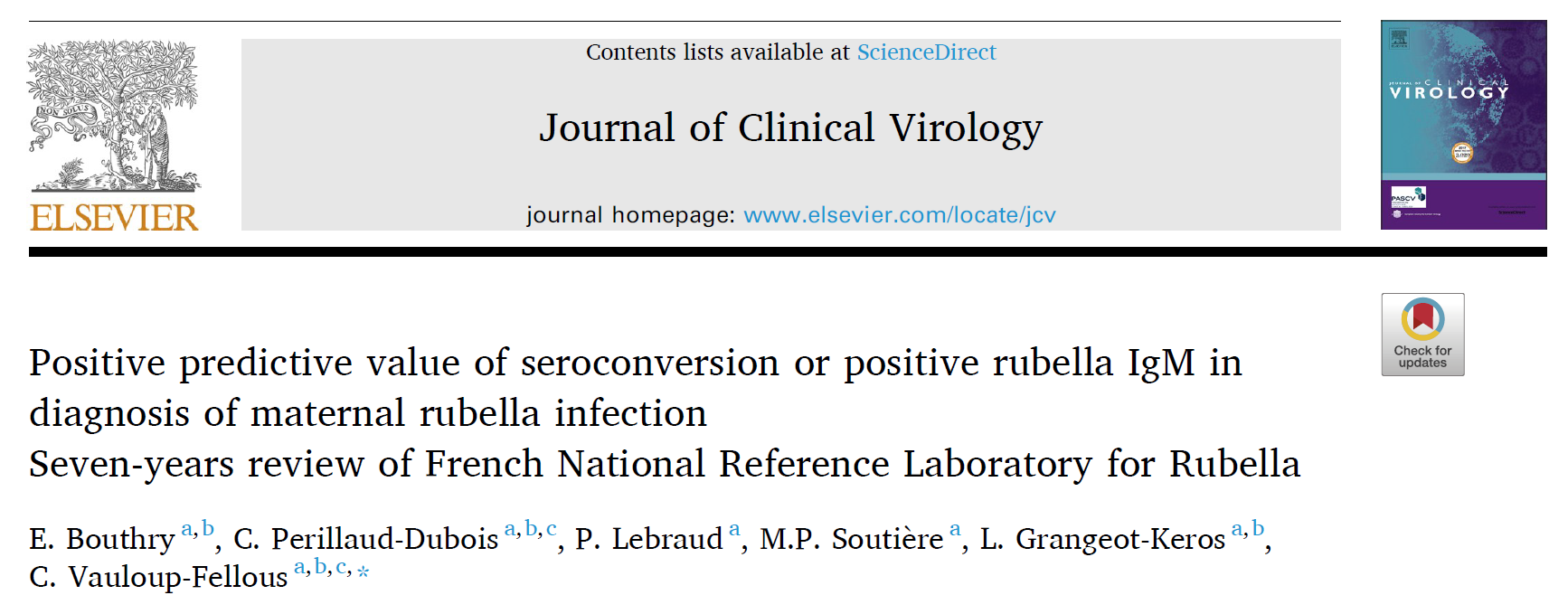 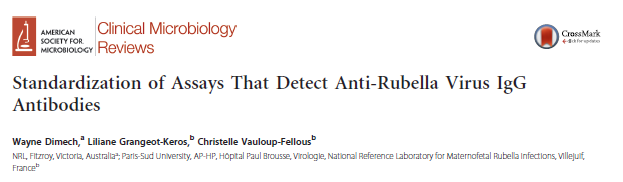 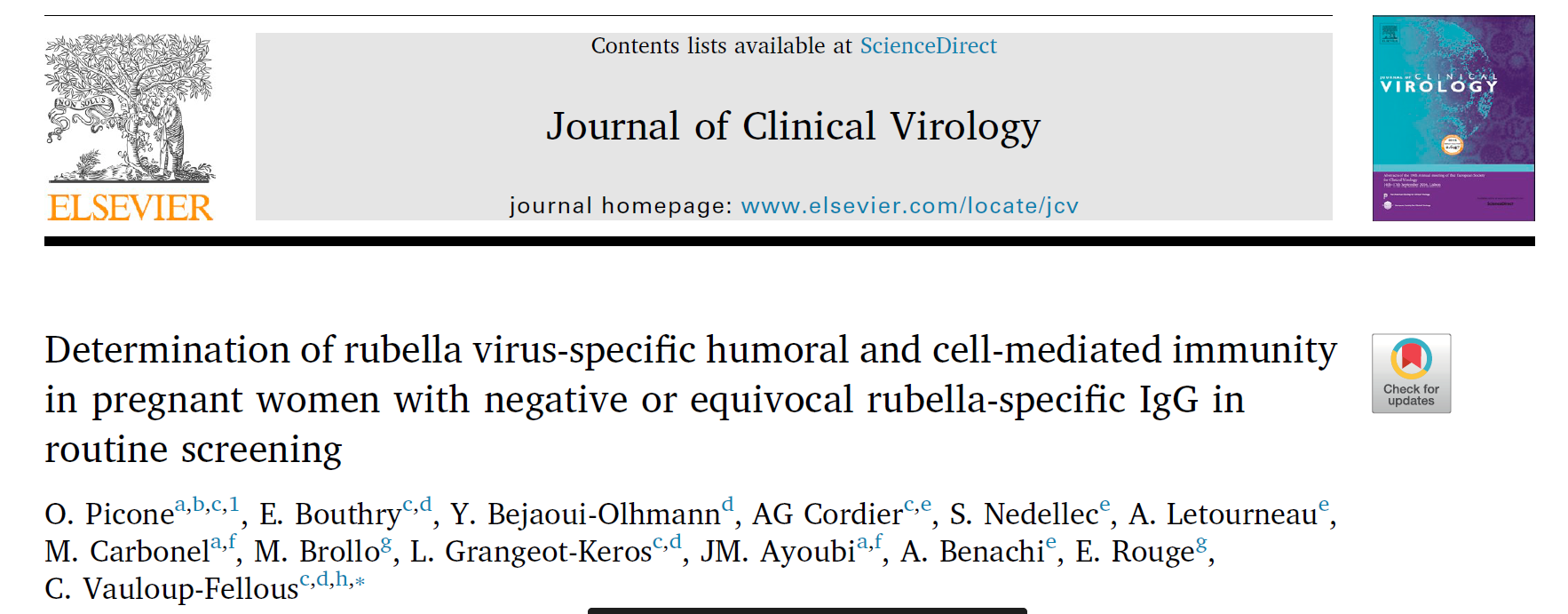 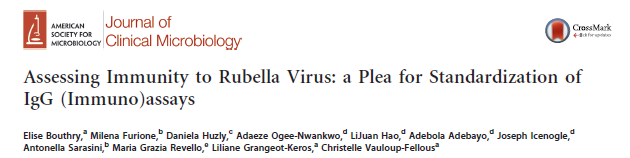 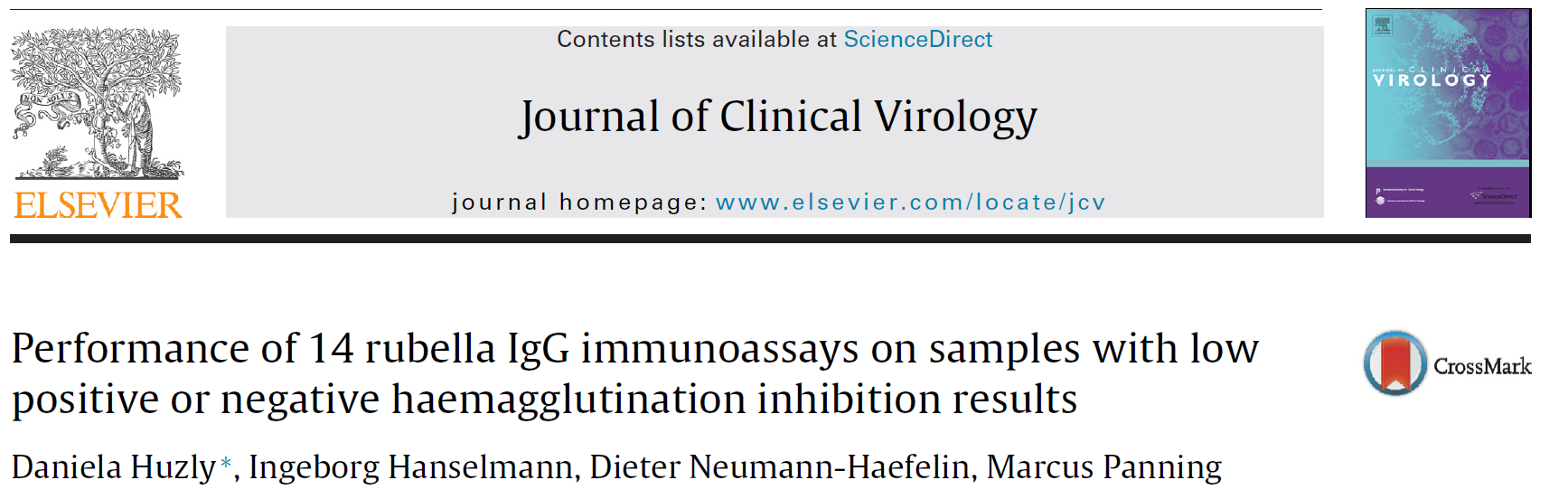 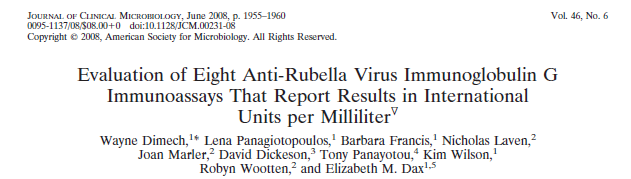 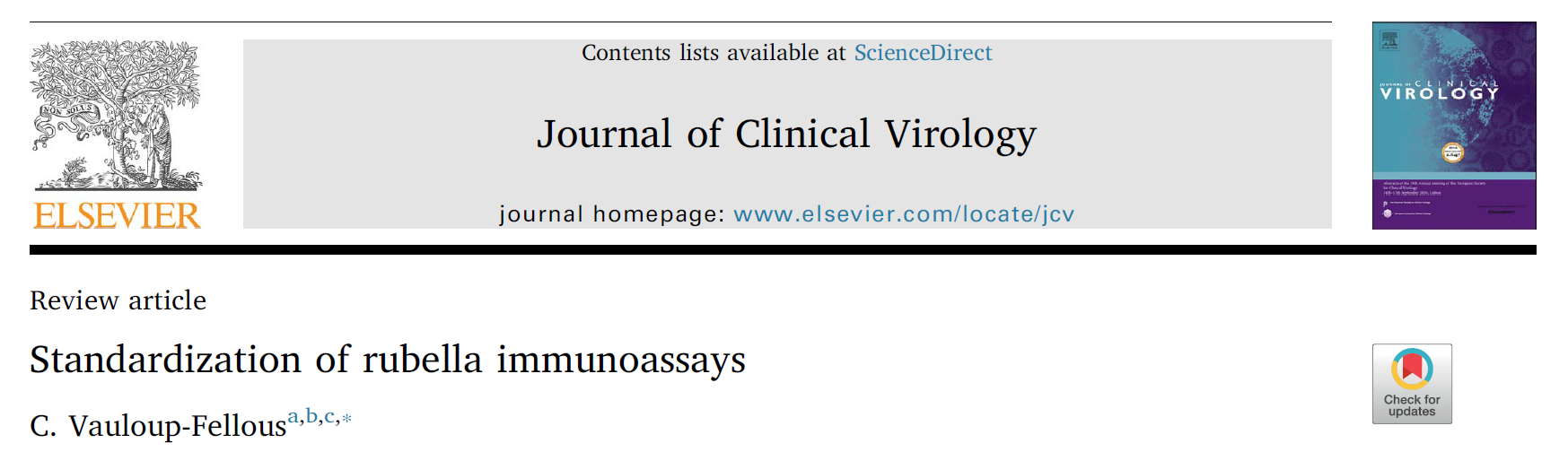 Pour « tout » savoir en infectiologie périnatale
Youtube : https://cutt.ly/Qgf7Xct
Le livret de conduite pratique en infectiologie périnatale
Le DU de pathologies infectieuses de la femme enceinte, du fœtus et du nouveau-né
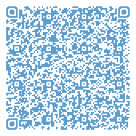 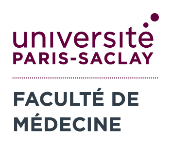 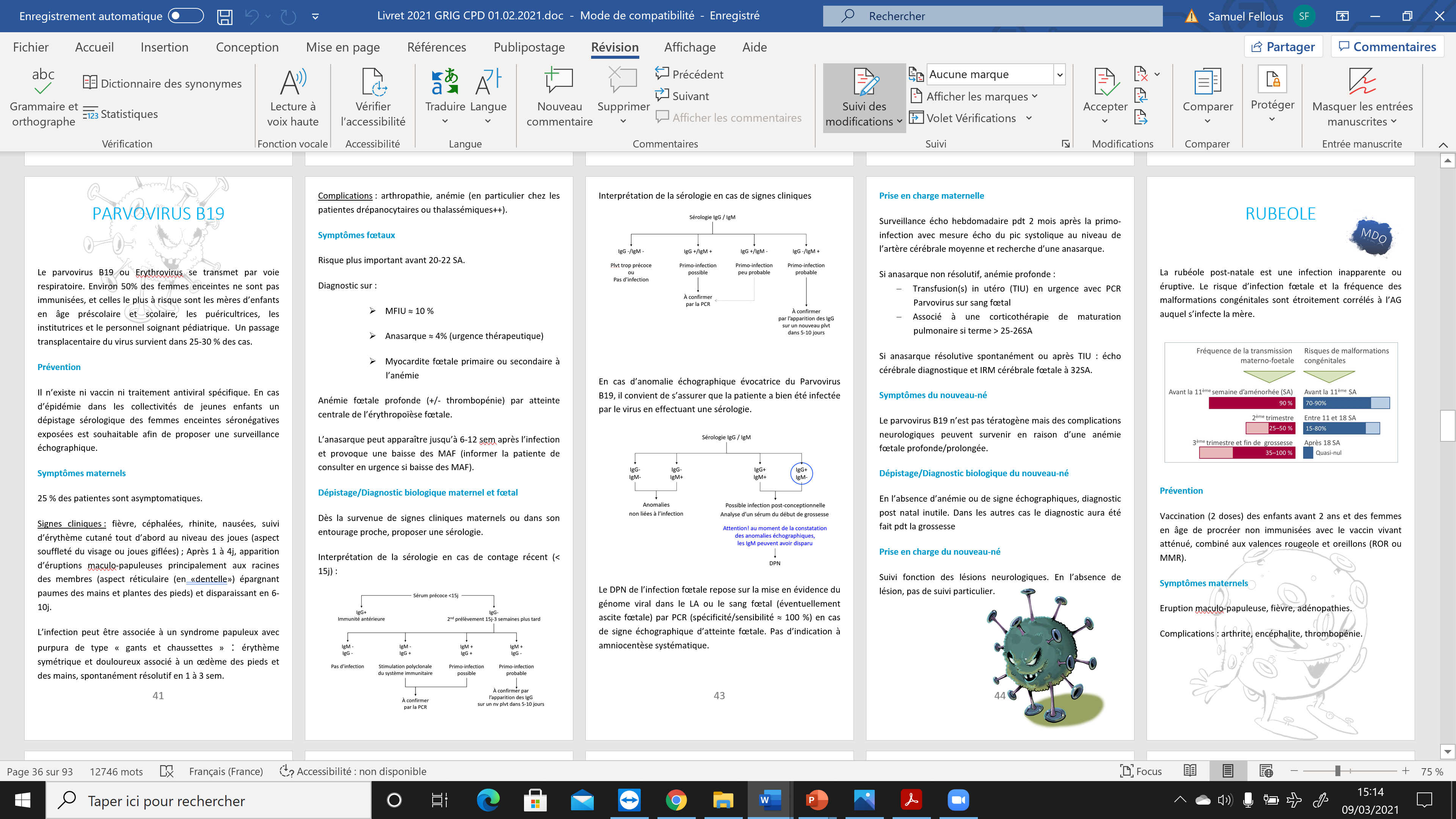 Formation portant sur :
* Les bases physiopathologiques et les particularités des infections bactériennes, virales et parasitaires dans ces populations
* Les données épidémiologiques les plus récentes
* Les outils diagnostiques disponibles (imagerie et biologie)
* Les moyens de prévention
* Les aspects thérapeutiques

Enseignement clinico-biologique ouvert aux gynécologues-obstétriciens, pédiatres, généralistes, biologistes, échographistes, sages-femmes, internes, infirmières et techniciens de laboratoire.

Points forts : 
* 6h de séances interactives de cas clinico-biologiques 
* Possibilité d’enseignements à distance
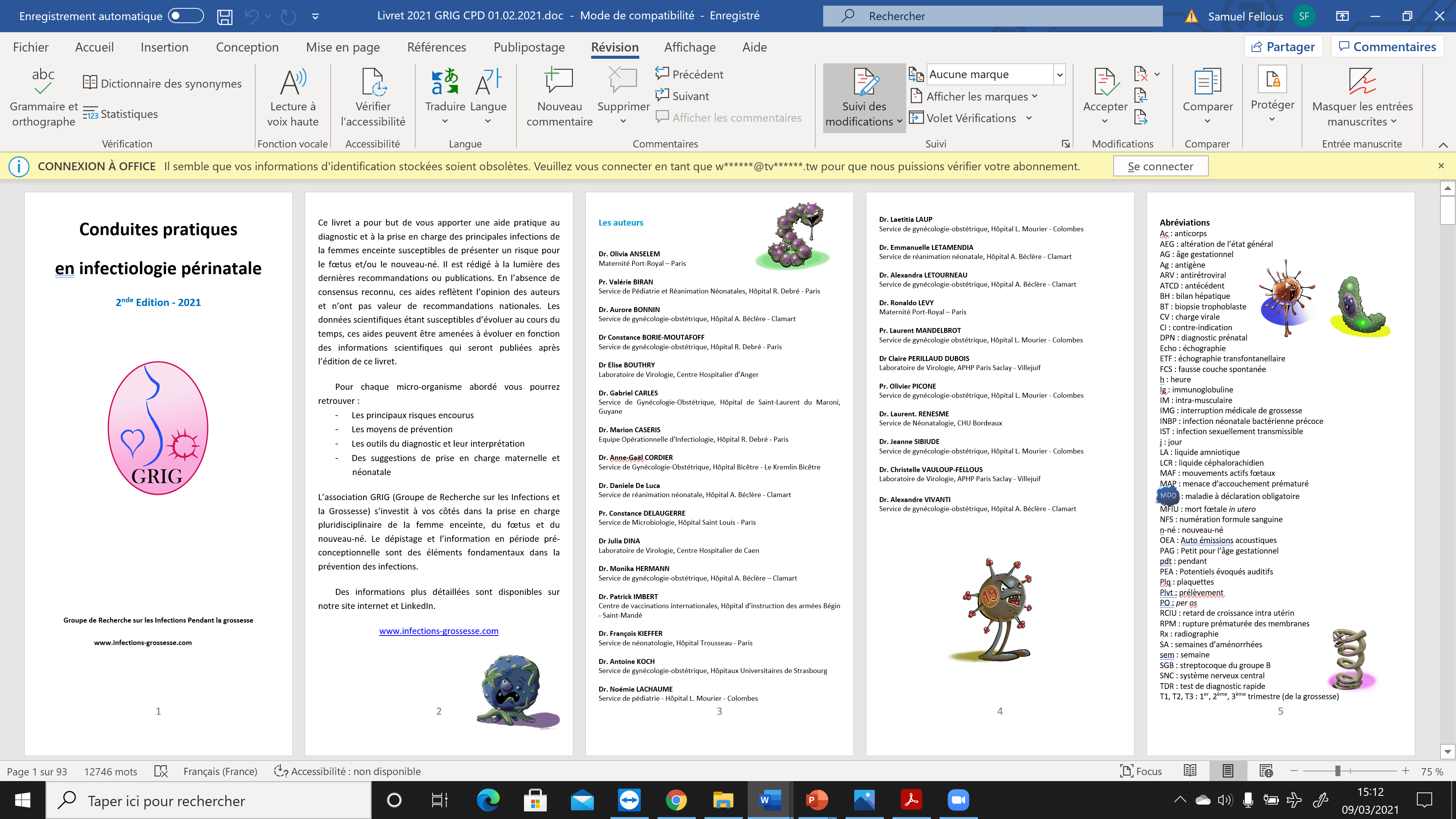 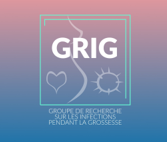 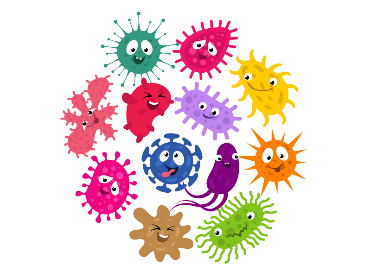 Livret d’aide pratique au diagnostic et à la prise en charge des principales infections de la femme enceinte susceptibles de présenter un risque pour le fœtus et/ou le nouveau-né
www.infections-grossesse.com
Périnatalité Et Pathogènes (PEPs)
Groupe de Travail de la Société Française de Microbiologie
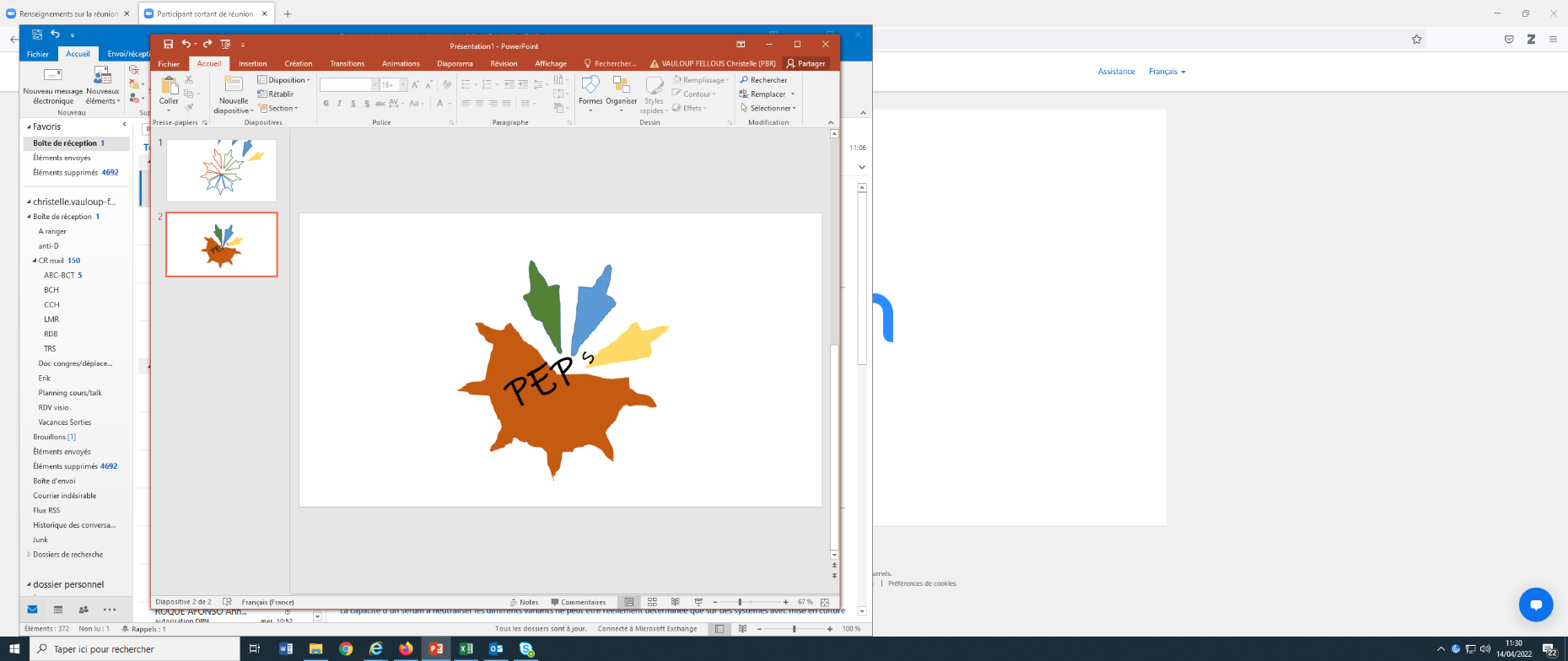 Cas clinique n°2 :Interprétation d’une sérologie Toxoplasmose
Dr Sébastien  IMBERT